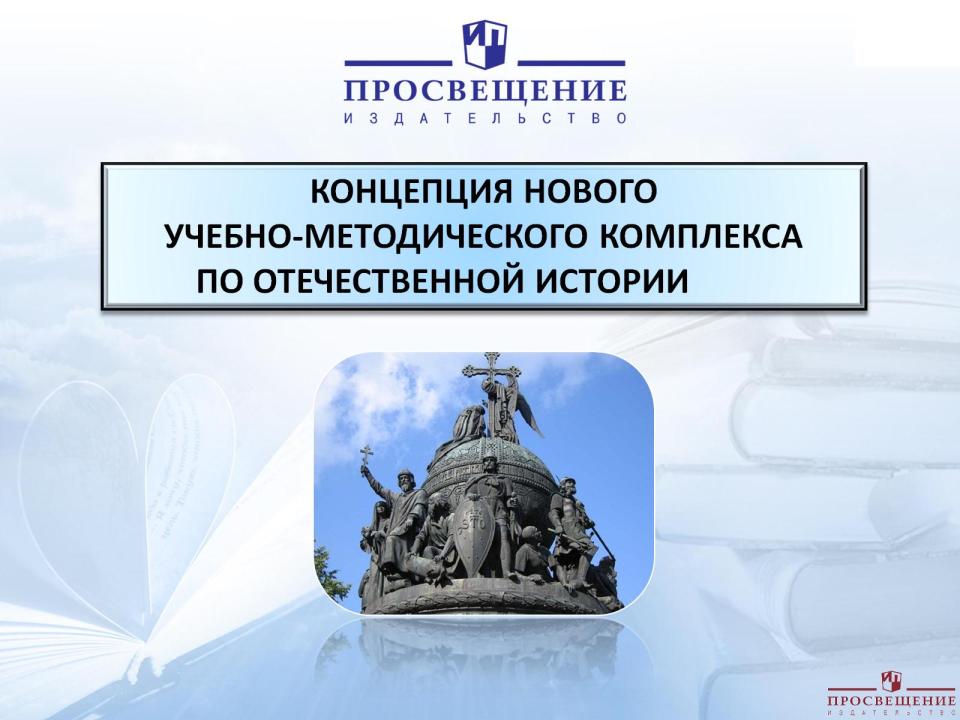 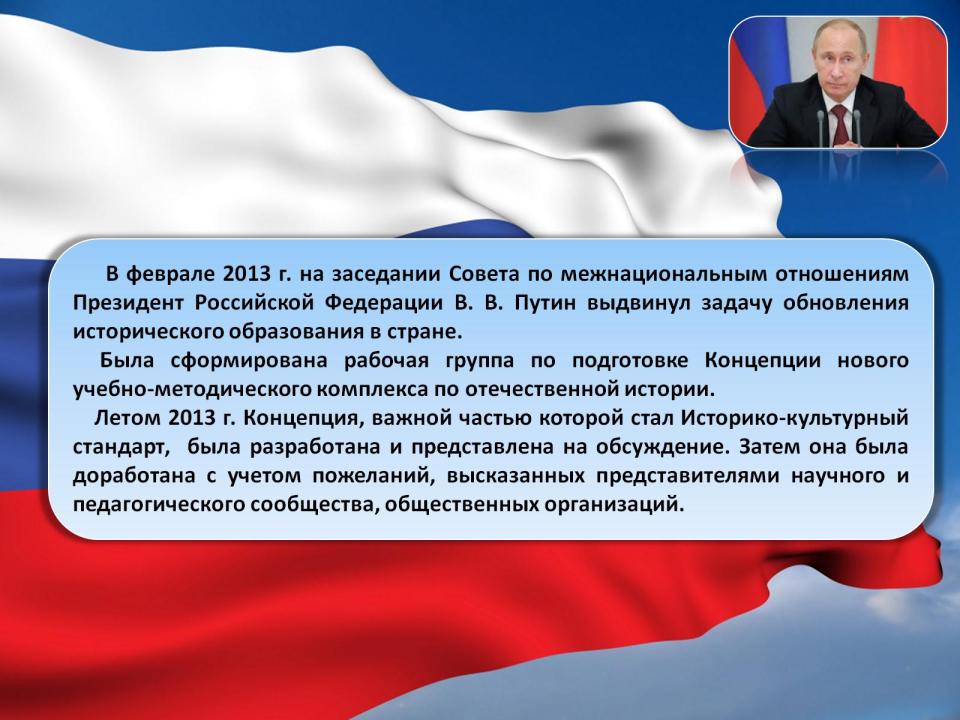 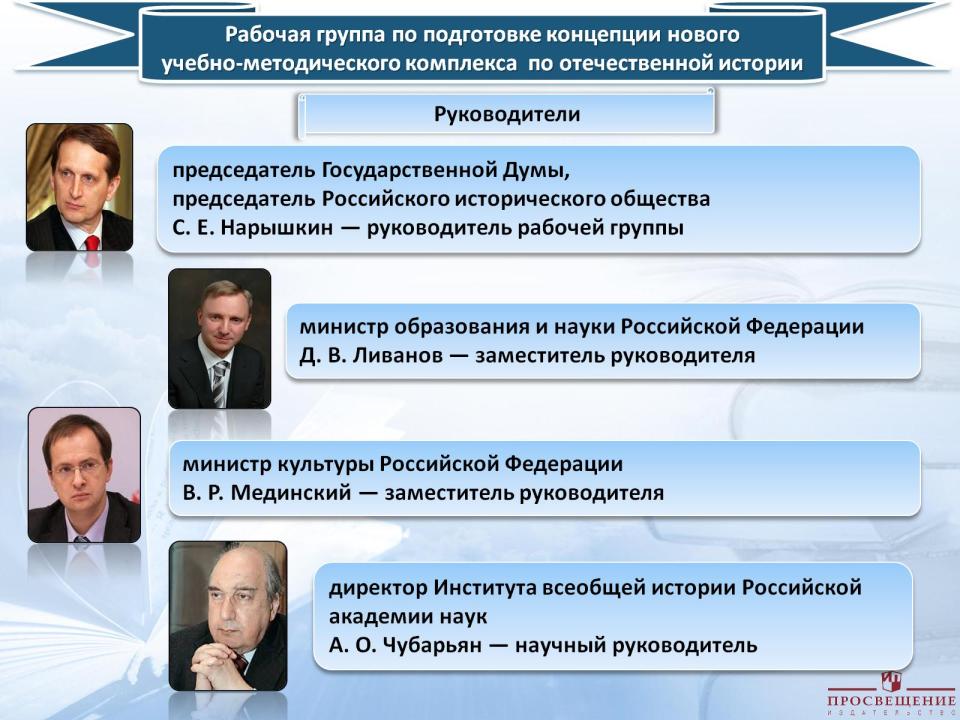 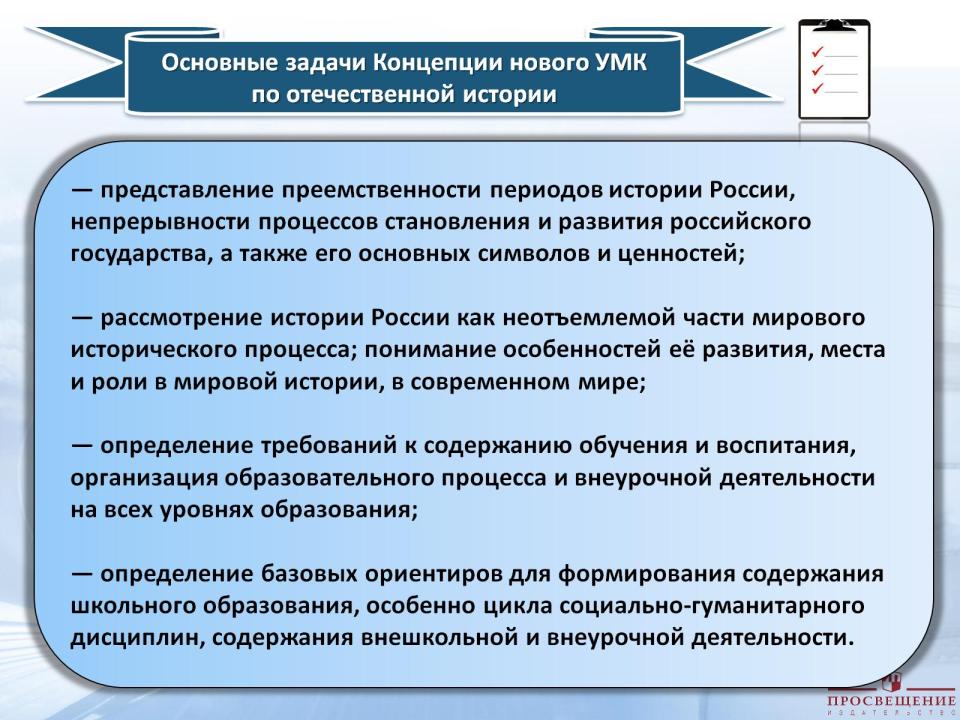 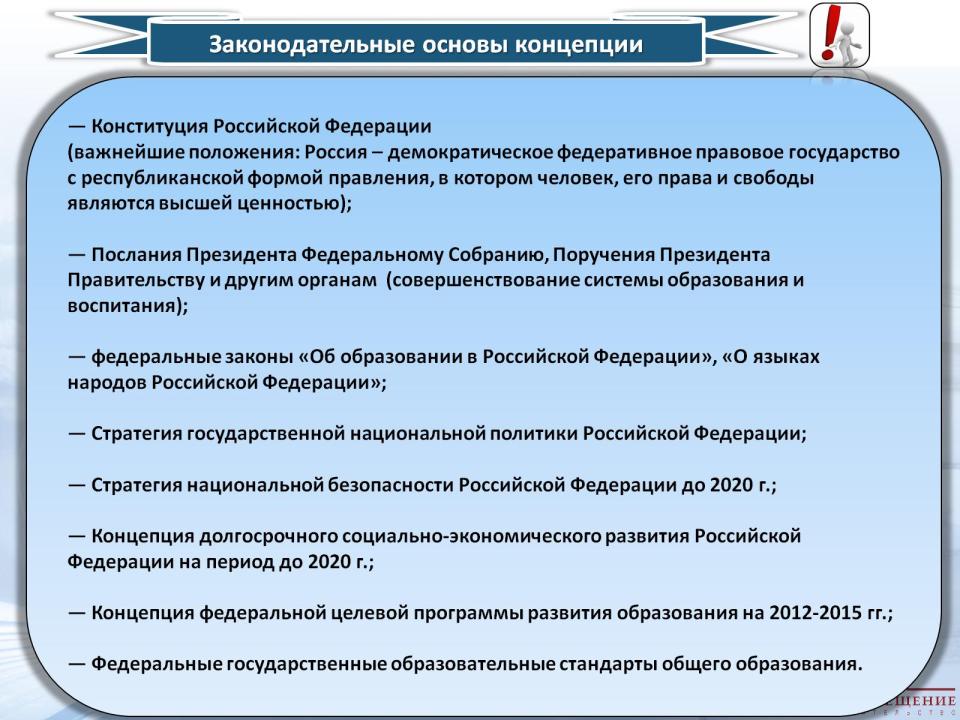 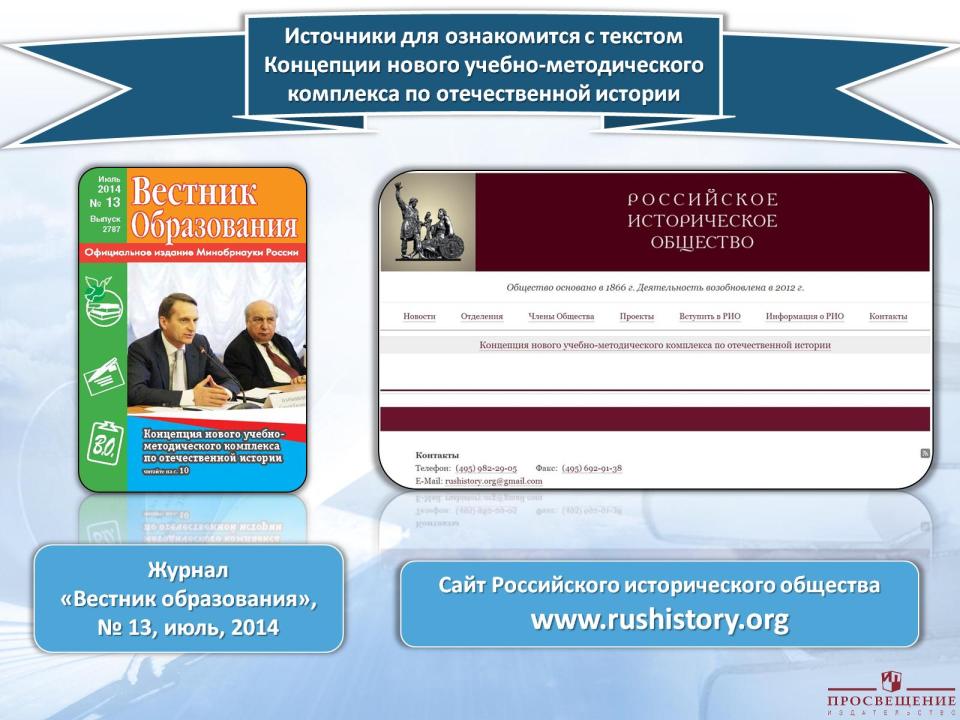 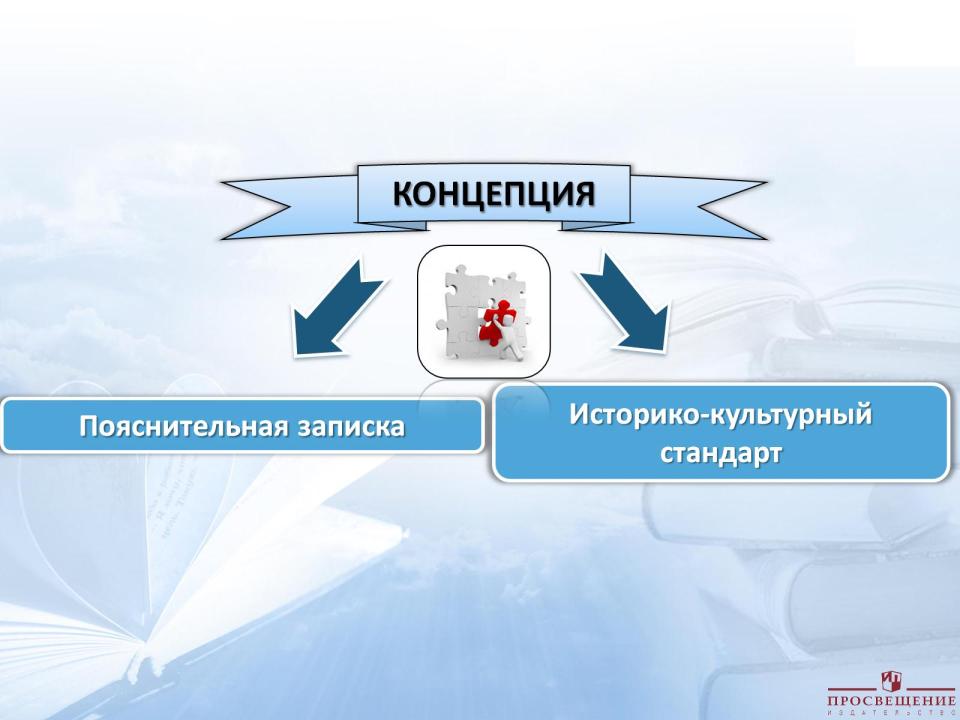 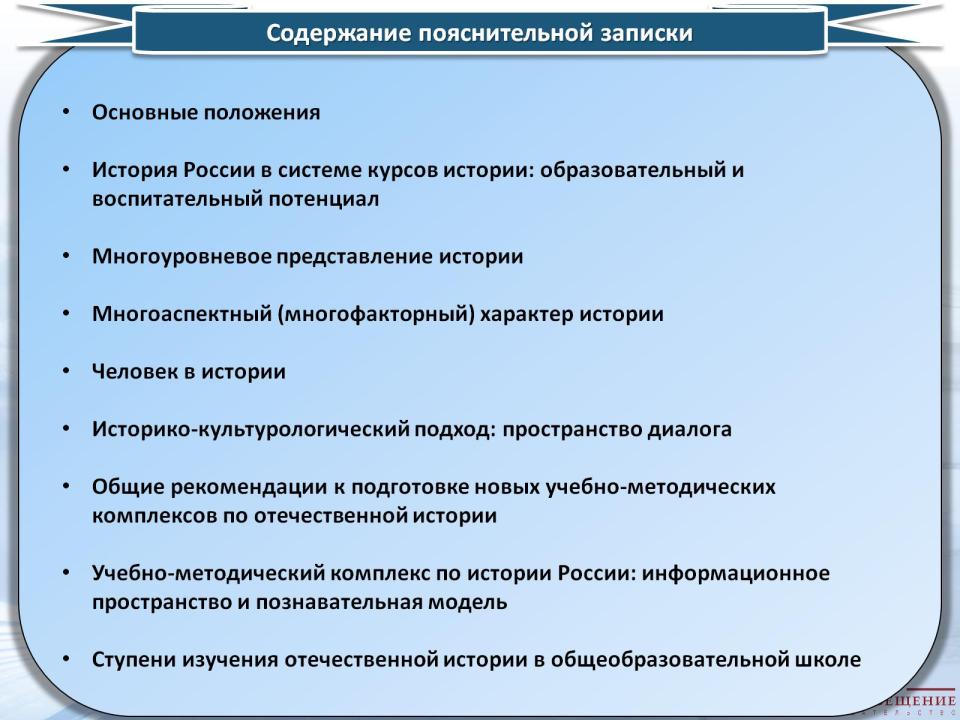 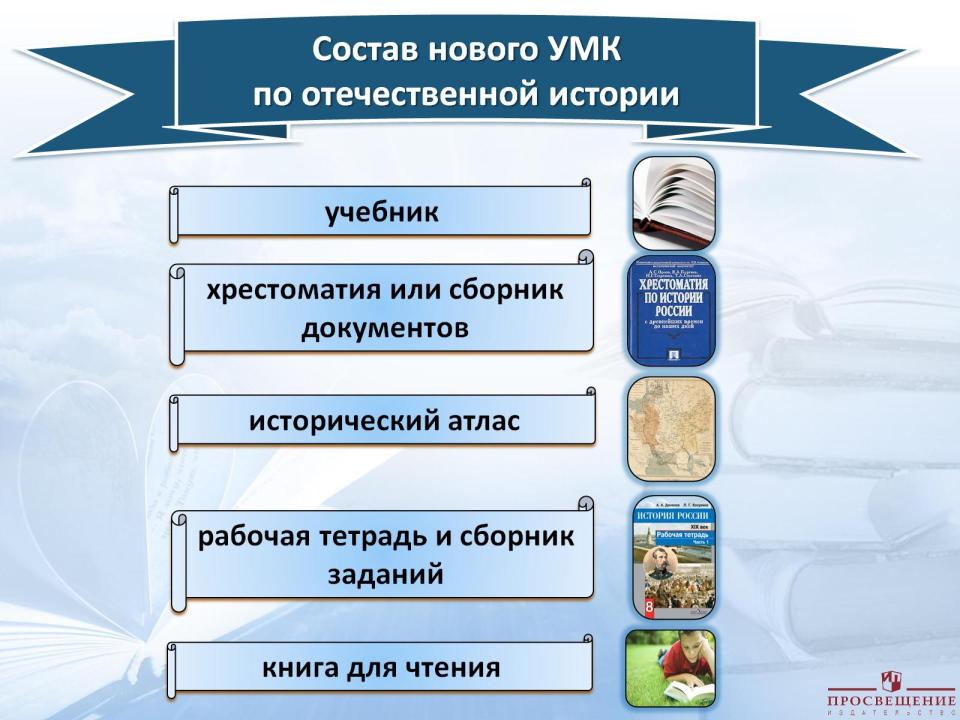 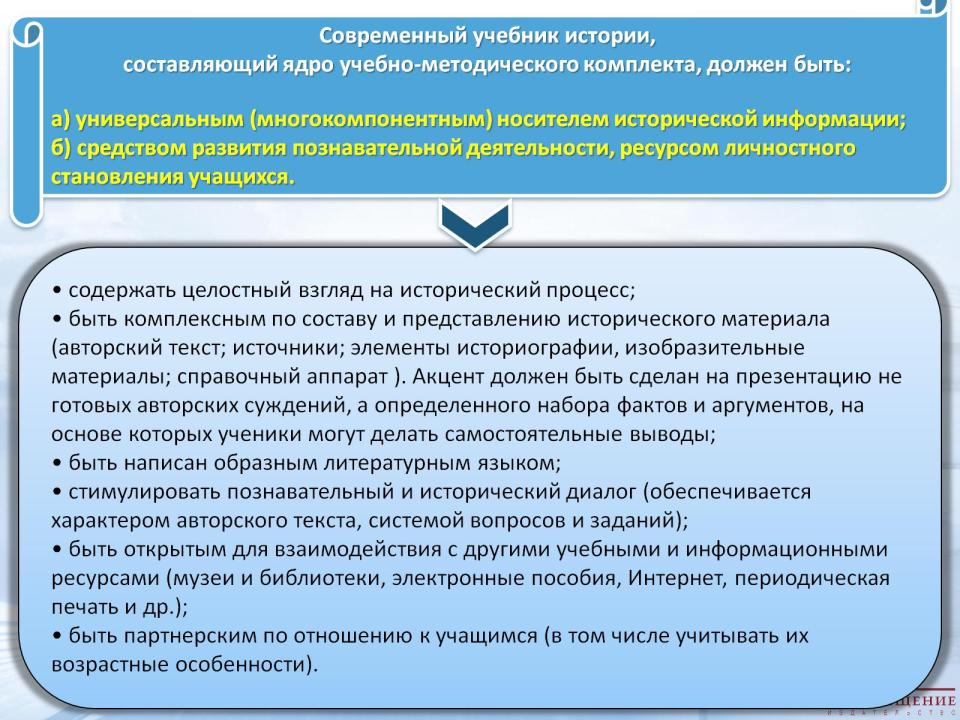 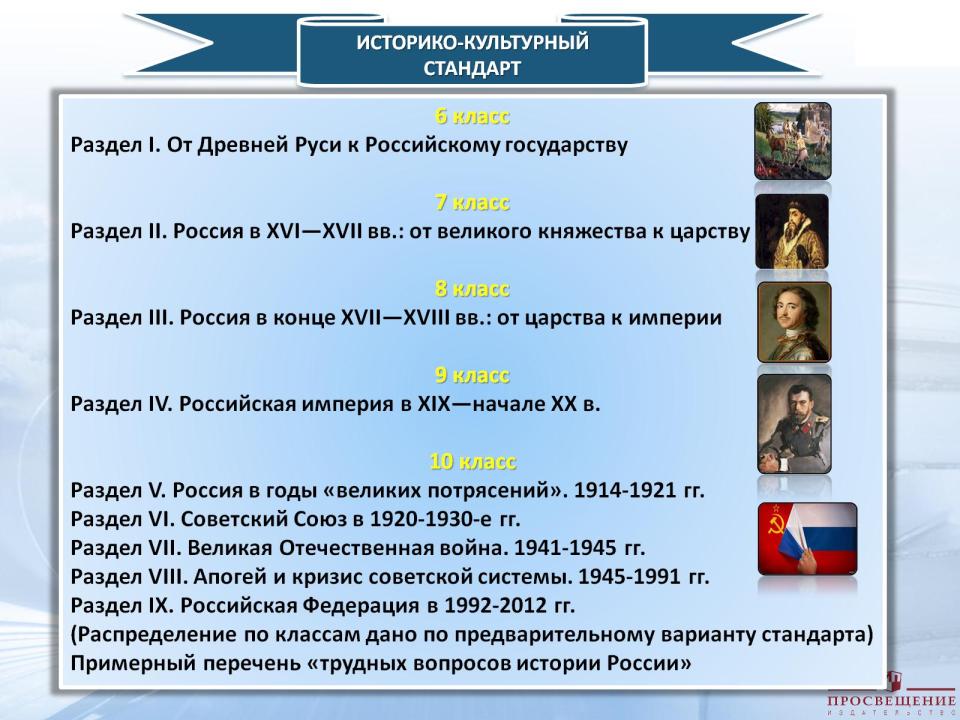 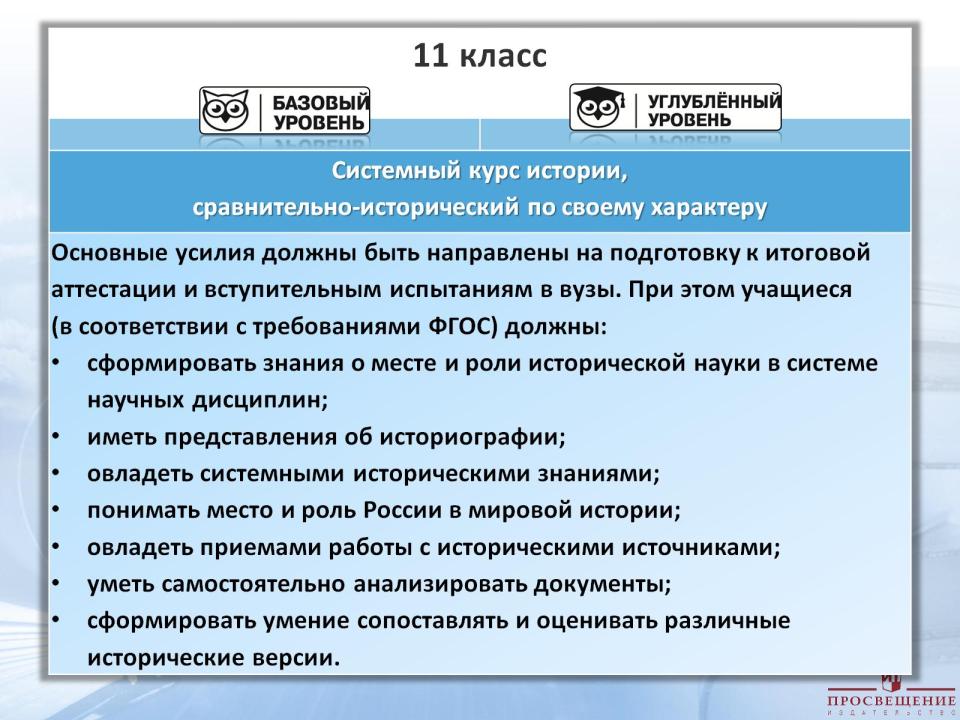 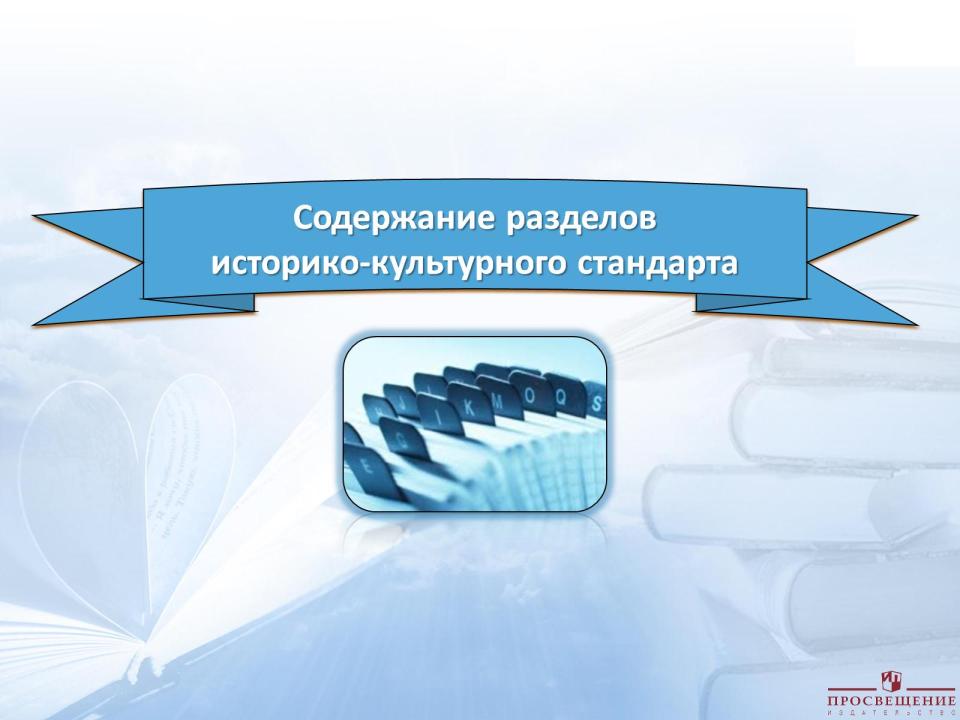 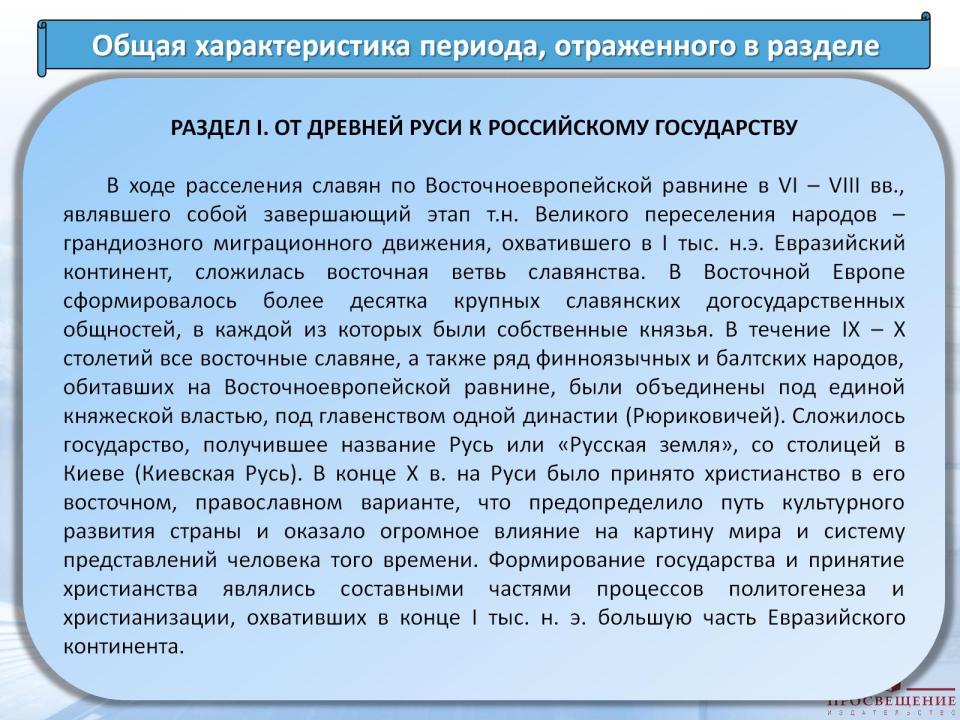 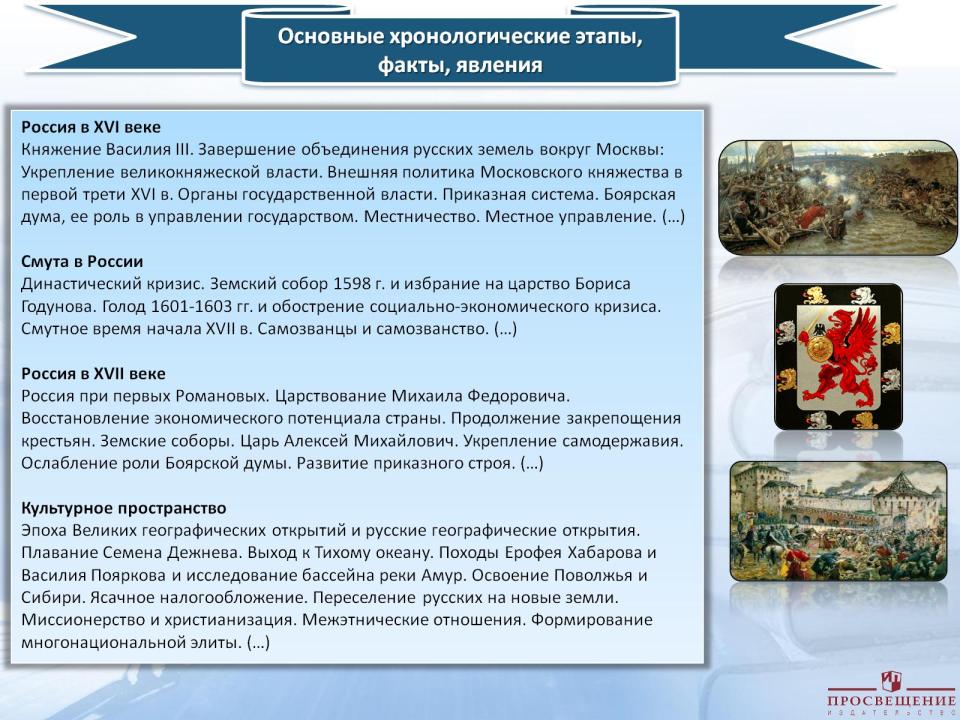 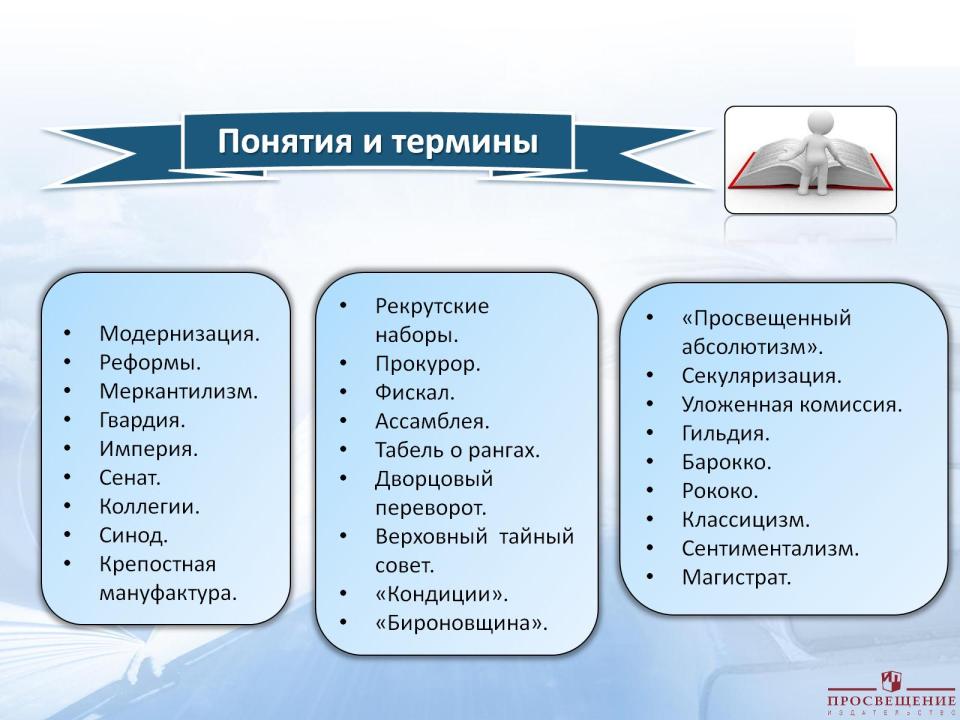 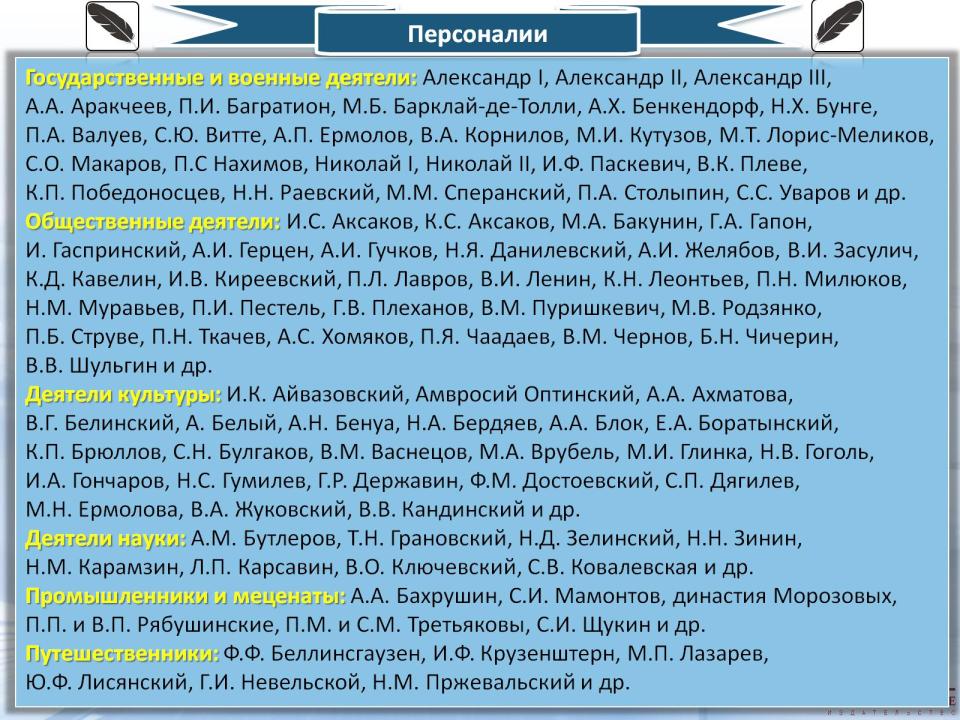 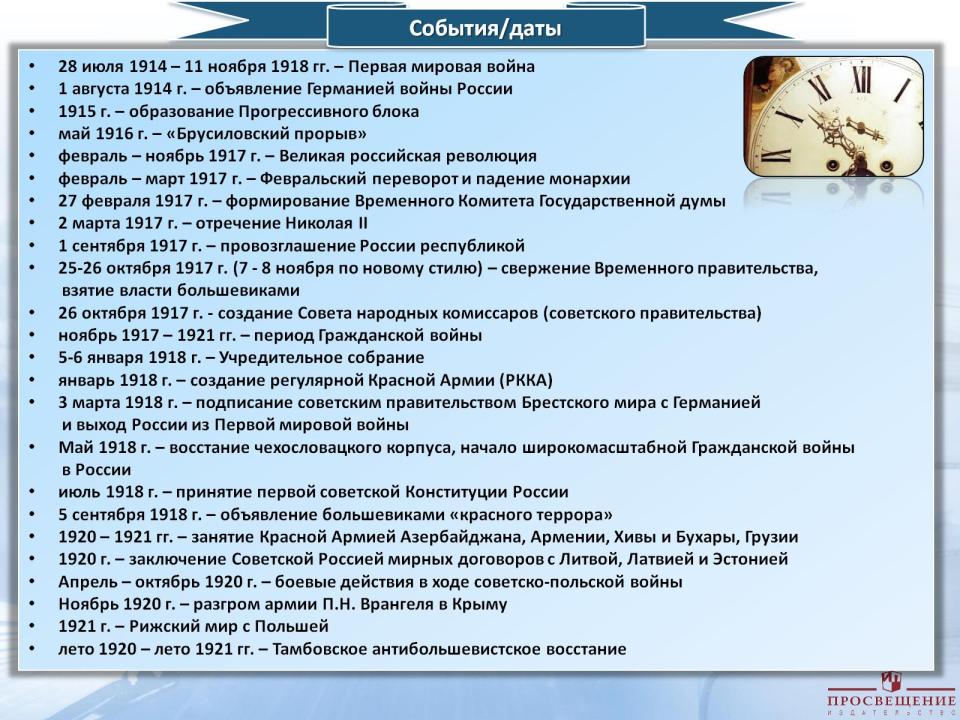 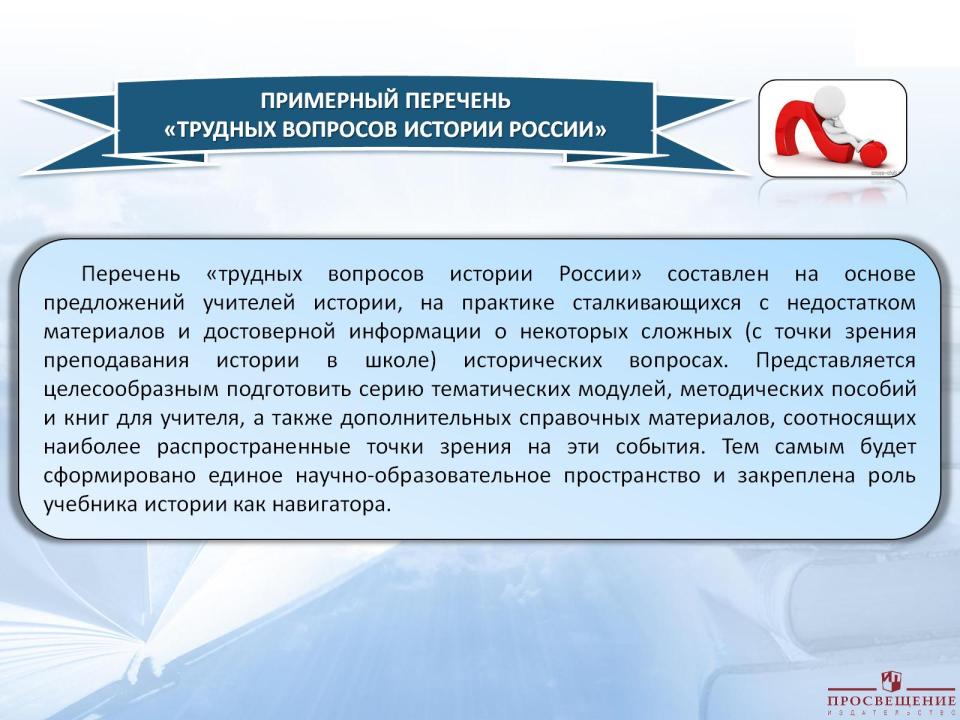 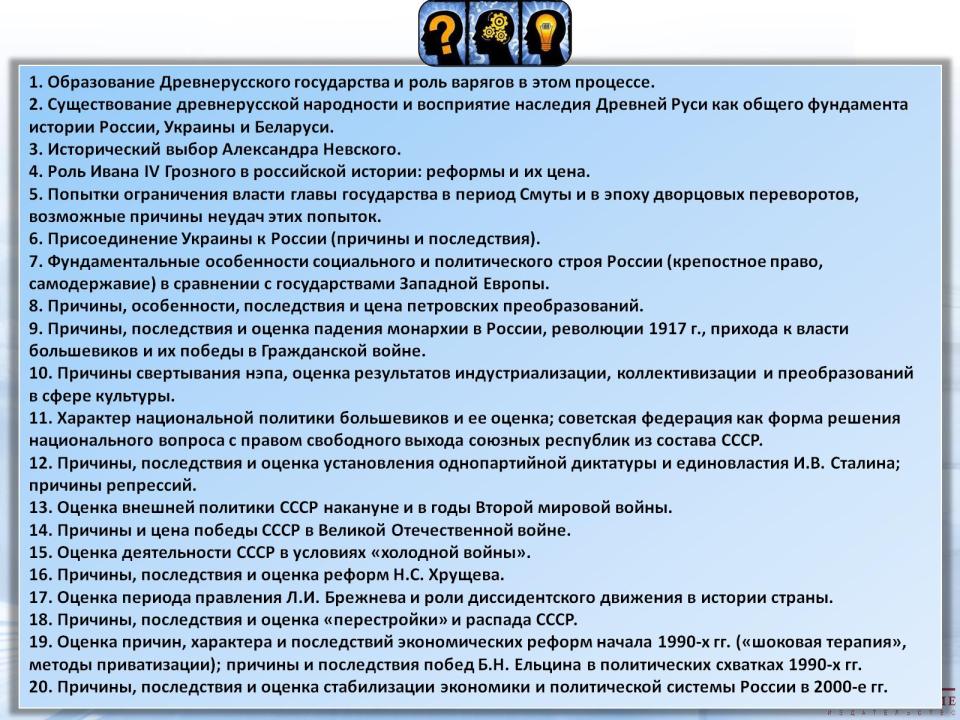 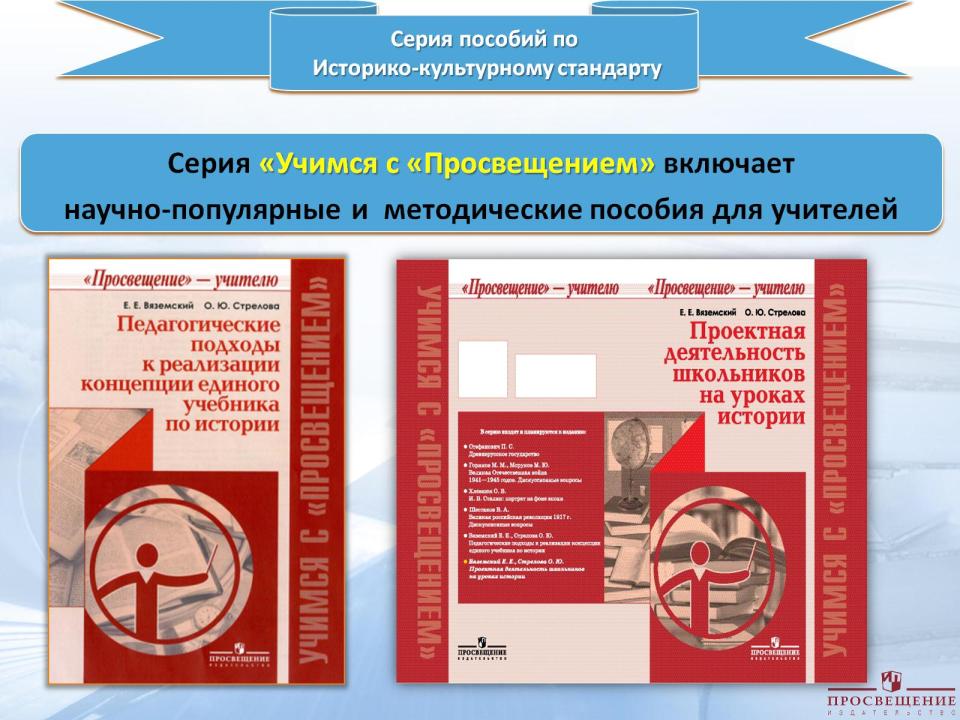 Серия пособий по Историко-культурному стандарту
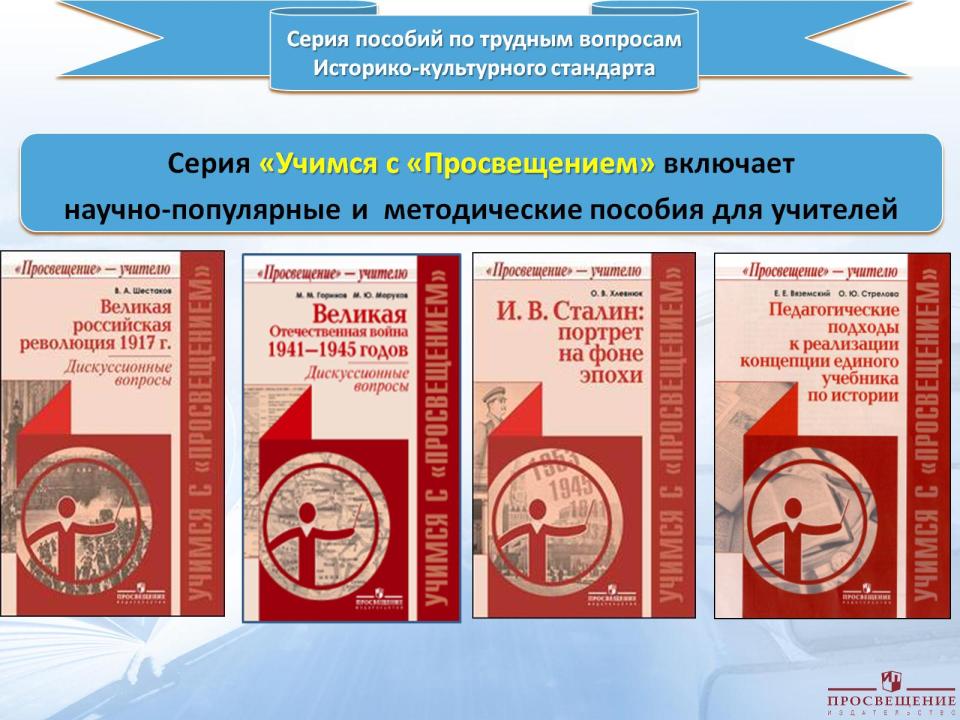 Серия пособий по трудным вопросам Историко-культурного стандарта
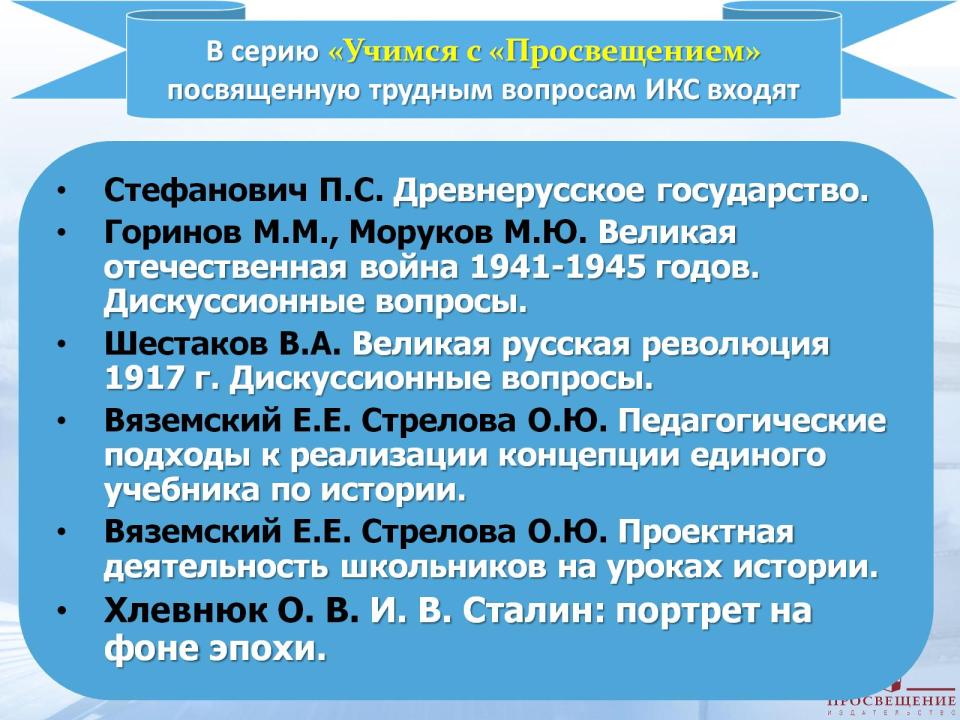 В серию «Учимся с «Просвещением» посвященную трудным вопросам ИКС входят
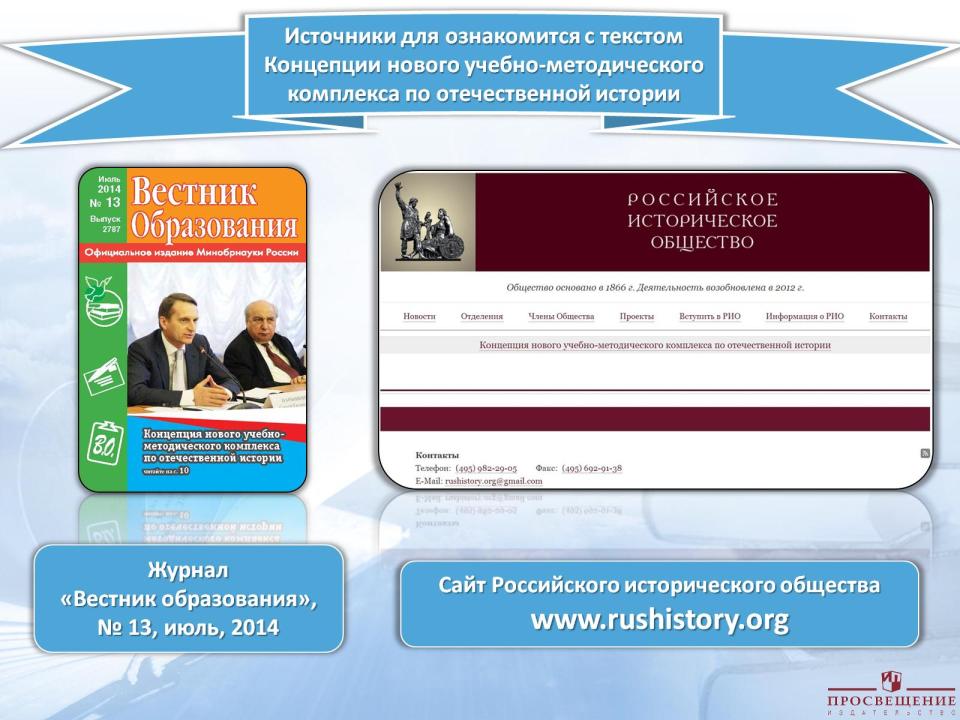 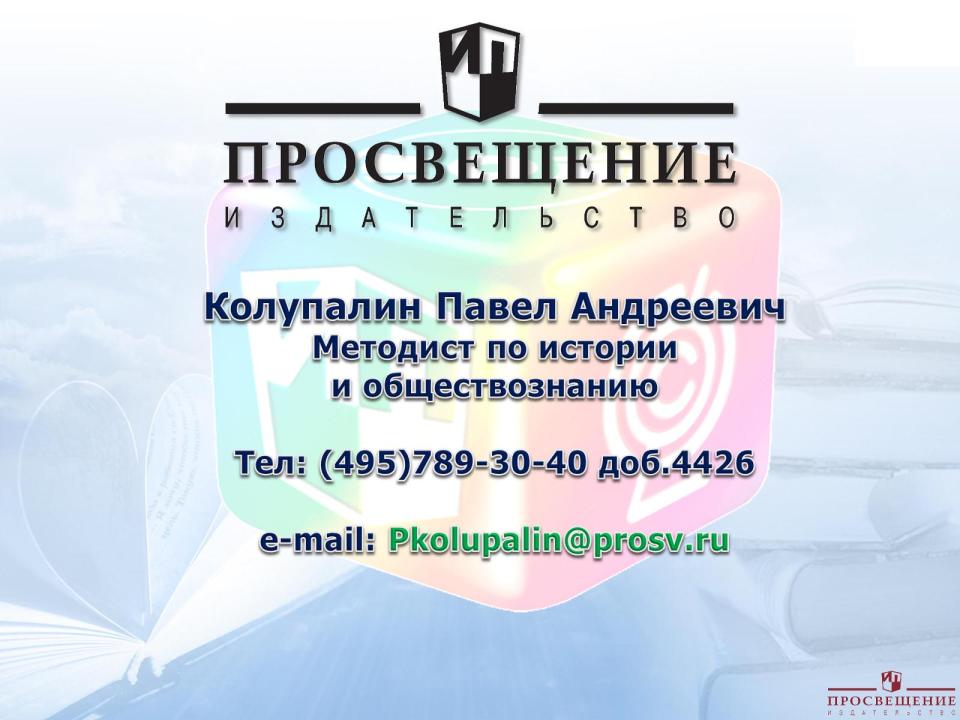